SHKOLLA E MESME TEKNIKE ‘PRESHEVA’
PROFILI MJEKËSI
PËR VITET E TRETA
Lënda: Mjekësi Interne
Tema: Infarkti akut i miokardit (sulmi në zemër)
Mësimdhënësi: Dr. Nazmi Z. Mehmeti
KOMPETENCAT NË FUND TË ORËS
Defino IAM
Faktorët e riskut 
Pasqyra klinike 
Dg 
Trajtimin 
Detyrë shtëpie
Anatomia e zemrës në formë 3D dhe EKG
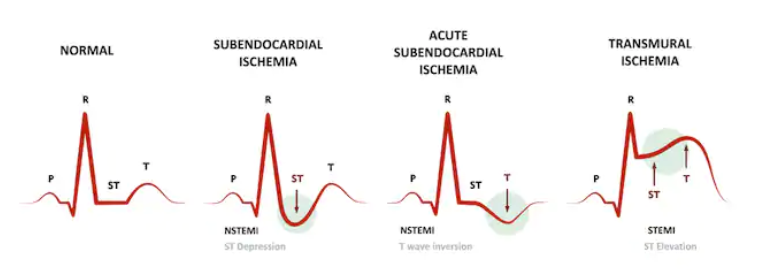 Sindroma akute koronare (SAK) – ombrelle ose grup S dhe Sh që flasin për bllokim papritur PM.
- AP Jo Stabile
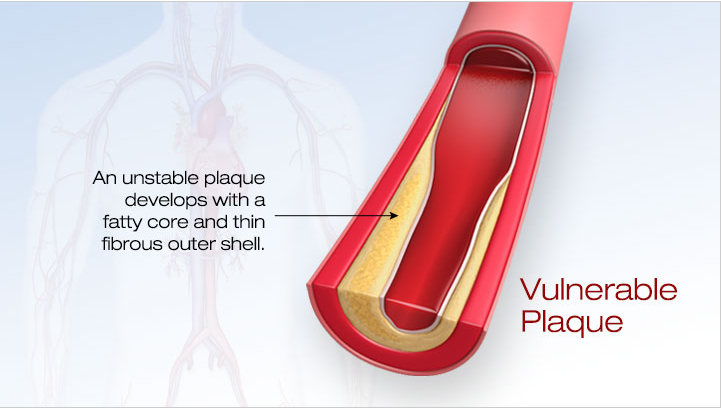 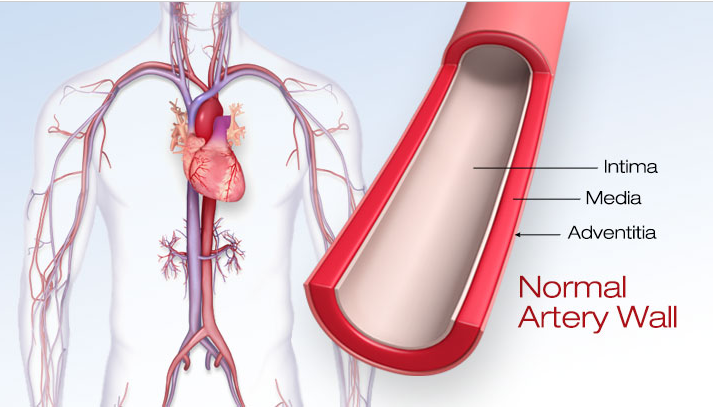 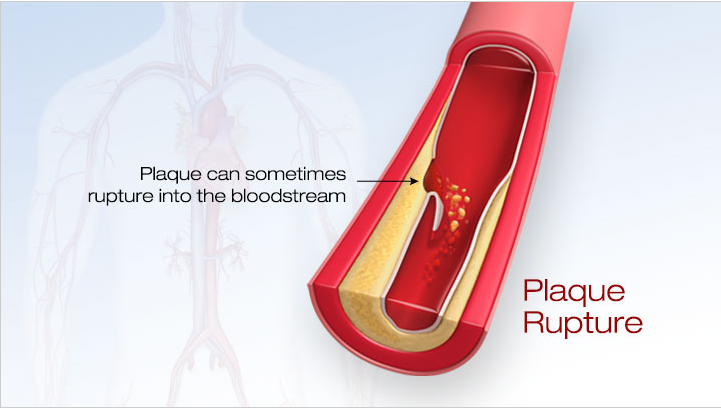 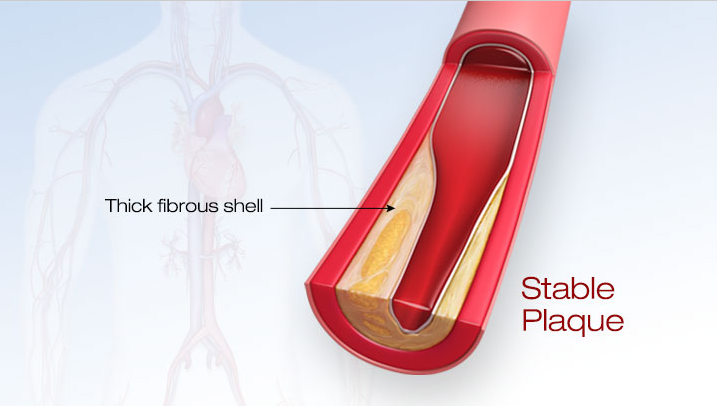 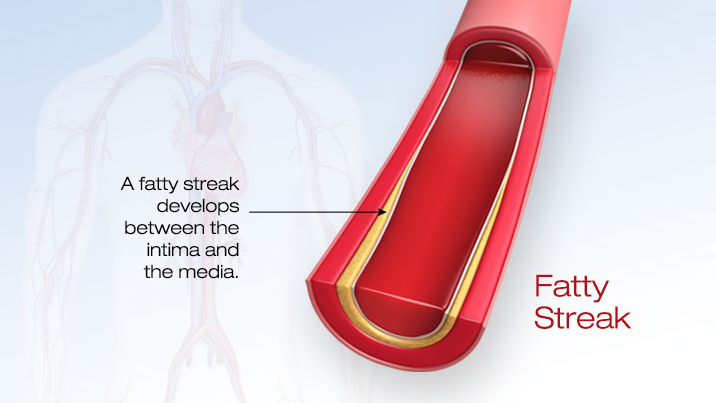 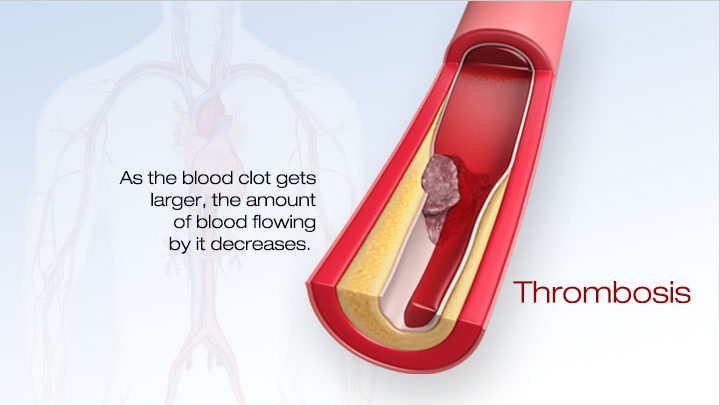 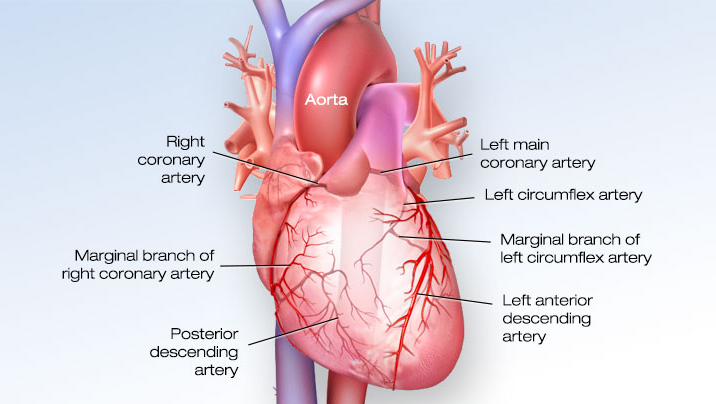 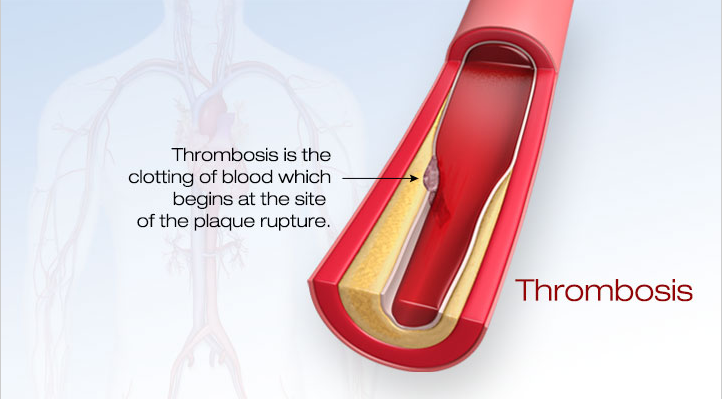 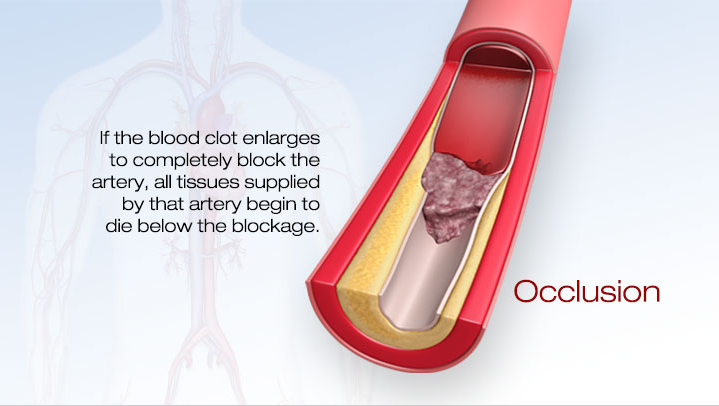 IAM dy tipe

Transmural 
      (QMI ose STEMI)

b) Subendocardial  (NonQMI ose NSTEMI)
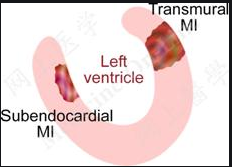 FAKTORËT E RISKUT
Pasqyra klinike 

Shiko 3D prezantimin
Trajtimi
DG.
PK (>20 min)
STEMI 
QMI
NSTEMI
NONQMI
I.         MASAT E PËRGJITHSHME  
   MONA (Morfin + O2 + Nitro + Aspirin)

 II.         MASAT KRYESORE 
      (rikanalizim, riperfuzion)
 
 anti Tromb +KOAG        FIBRINOLISIS (90m)                                       
                               PCI (stentim)
                             CABG (bypass)                              
III.  Masat shtesë profilaktike
 anti HAL + A
EKG
Dhembi Q,
Elevim apo depression ST,
Inversion T
Biomarkeret 
kardiak specific
Troponina ,CKMB
Komplikacionet:
Aritmit, IZ, Pericarditis, 
Rupture e ventrikulit, aneurizëm ventrikuale, TE…
Detyrë shtëpie

Çka është SAK?
PK?
Trajtimi?